슬라이드의
제목을
입력하세요
제목을 입력하세요.
소제목을 입력하세요.
가나다라마바사 아자차카 타파하.
가나다라마바사 아자차카 타파하 가나다라마바사.

가나다 라마바사 아자차카 타파하.

가나다 라마바사 아자차카 타파하.


가나다라마바사 아자차카 타파하 가나다라마바사 아자차카.
가나다라마바사 아자차카 타파하.
가나다라마바사 아자차카 타파하.

가나다라마바사 아자차카 타파하 가나다라마바사.
가나다라마바사 아자차카 타파하.
제목을 입력하세요.
가나다라마바사 아자차카 타파하.
가나다라마바사 아자차카 타파하.
가나다라마바사 아자차카 타파하.
가나다라마바사 아자차카 타파하.


가나다 라마바사 아자차카 타파하.

가나다 라마바사 아자차카 타파하.


가나다라마바사 아자차카 타파하.
가나다라마바사 아자차카 타파하.
가나다라마바사 아자차카 타파하.
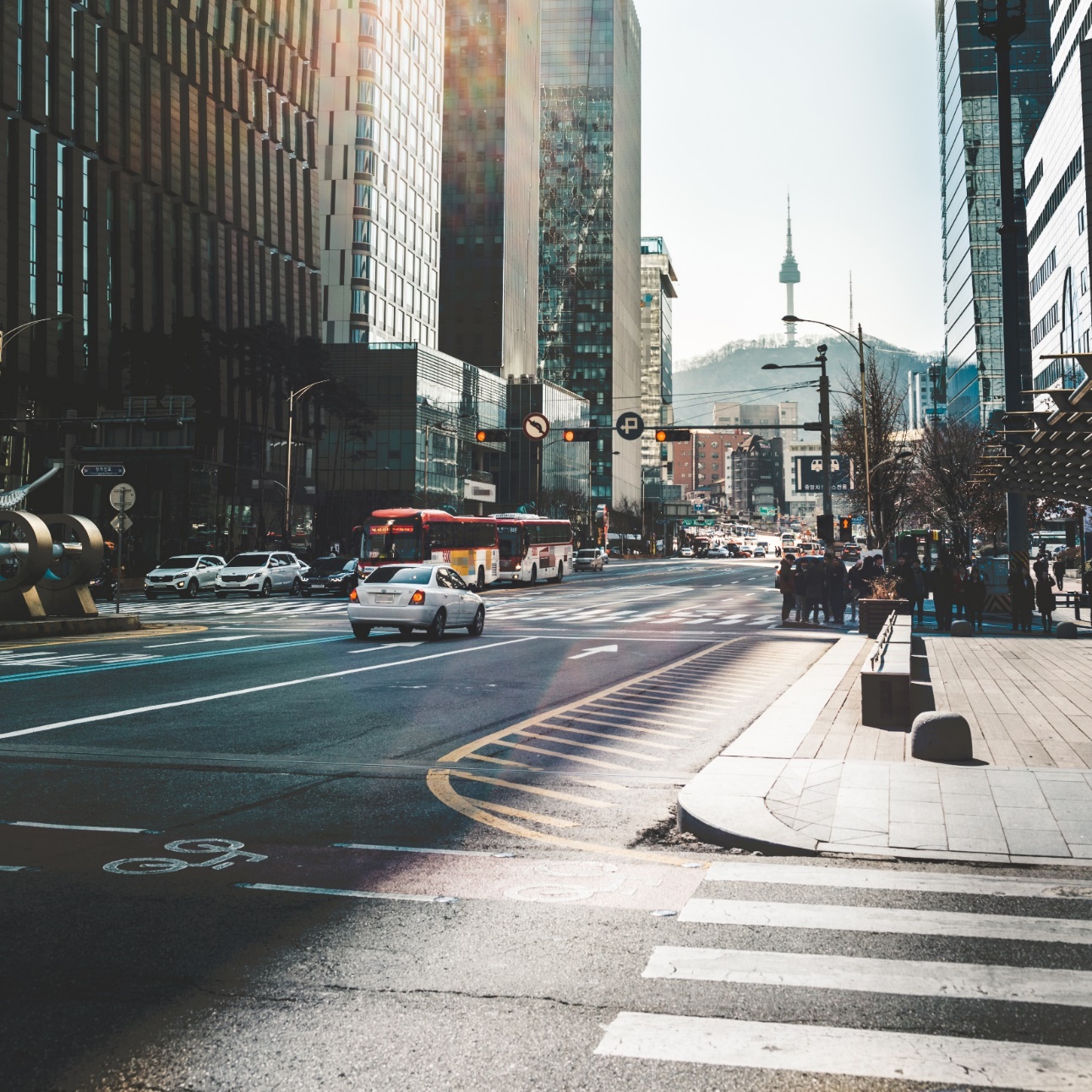 제목을 입력하세요.
소제목을 입력하세요.
21.6
28.1
16.2
5
21.6
막대그래프.
제목을 입력하세요.
소제목을 입력하세요.
그래프1
그래프2
그래프3
제목을 입력하세요.
소제목을 입력하세요.
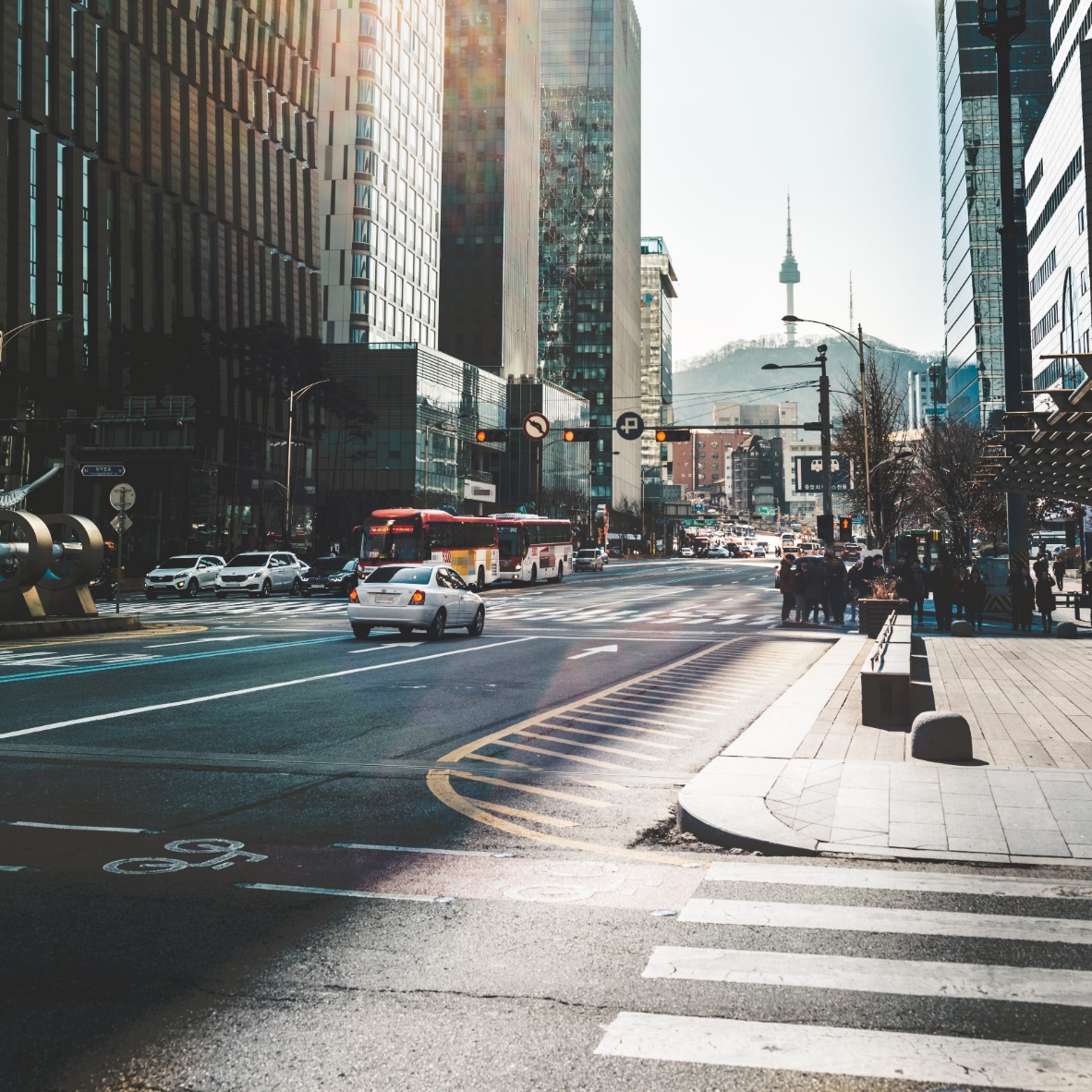 가나다라마바사 아자차카 타파하.
가나다라마바사 아자차카 타파하.
가나다라마바사 아자차카 타파하.
가나다라마바사 아자차카 타파하.


가나다 라마바사 아자차카 타파하.

가나다 라마바사 아자차카 타파하.


가나다라마바사 아자차카 타파하.
가나다라마바사 아자차카 타파하.
가나다라마바사 아자차카 타파하.
■ 그림1. 설명설명설명캡션